EMS2024-245
How should the anthropogenic heat be treated in the urban surface energy balance: revisit of the definition of QF
Yukihiro Kikegawa(kikegawa@es.meisei-u.ac.jp)*1, 
Hirofumi Sugawara*2, Takuto Kobayashi*1, Naoya Maruyama*3
             *1 Meisei University, Japan, *2 National Defense Academy of Japan, 
*3 Meteorological Engineering Center, Inc., Japan
Motivation and aims
Amount of anthropogenic heat release from buildings is sometimes assumed to be equal to energy consumption (QF) in buildings (e.g. Oke, 1987).
However, this simple concept ignores the heat loads in rooms (incoming solar radiation through window) and the discharge of heat to the sewage (hot water of bath).
We evaluated heat budget on buildings to test this simplification.
 We evaluated the full terms in heat budget on buildings by filed observation. With this results, we also tested the building energy model (BEM) and the heat storage parameterization.
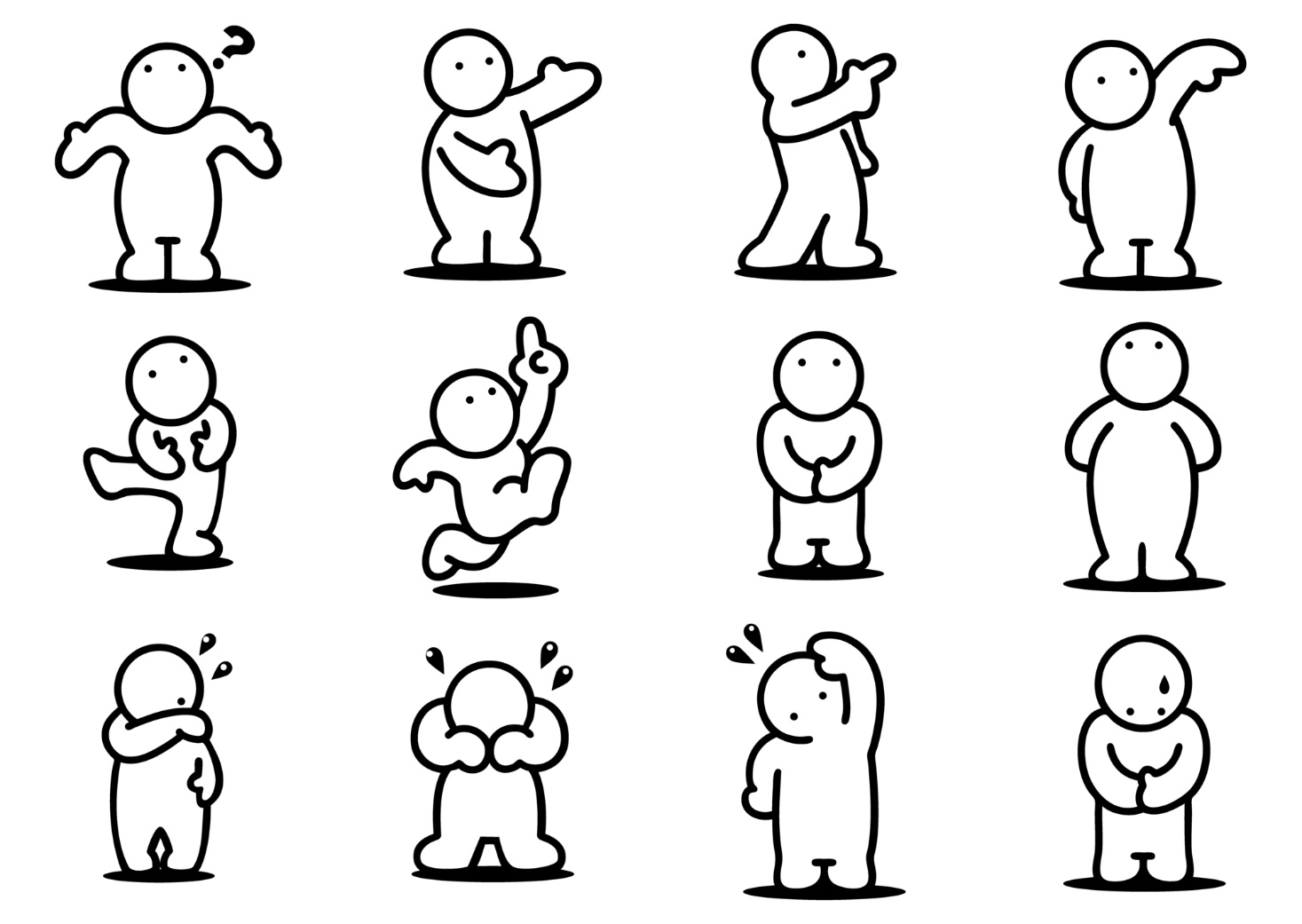 Observation (Yoyogi site, Tokyo)
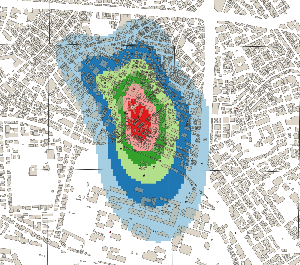 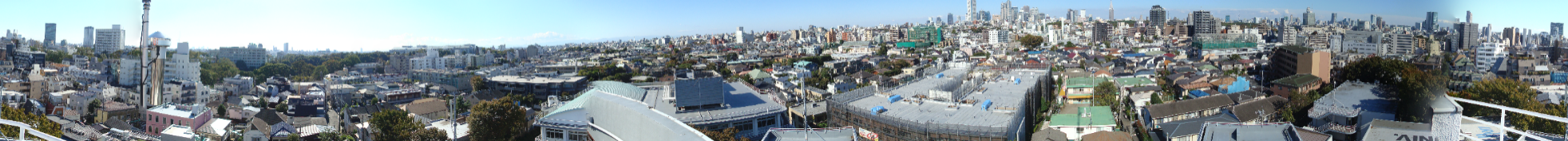 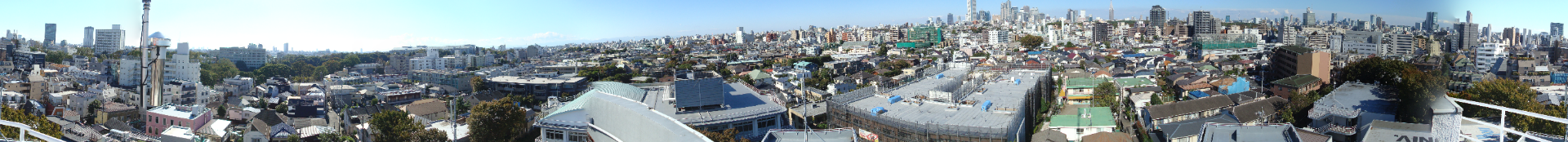 10%
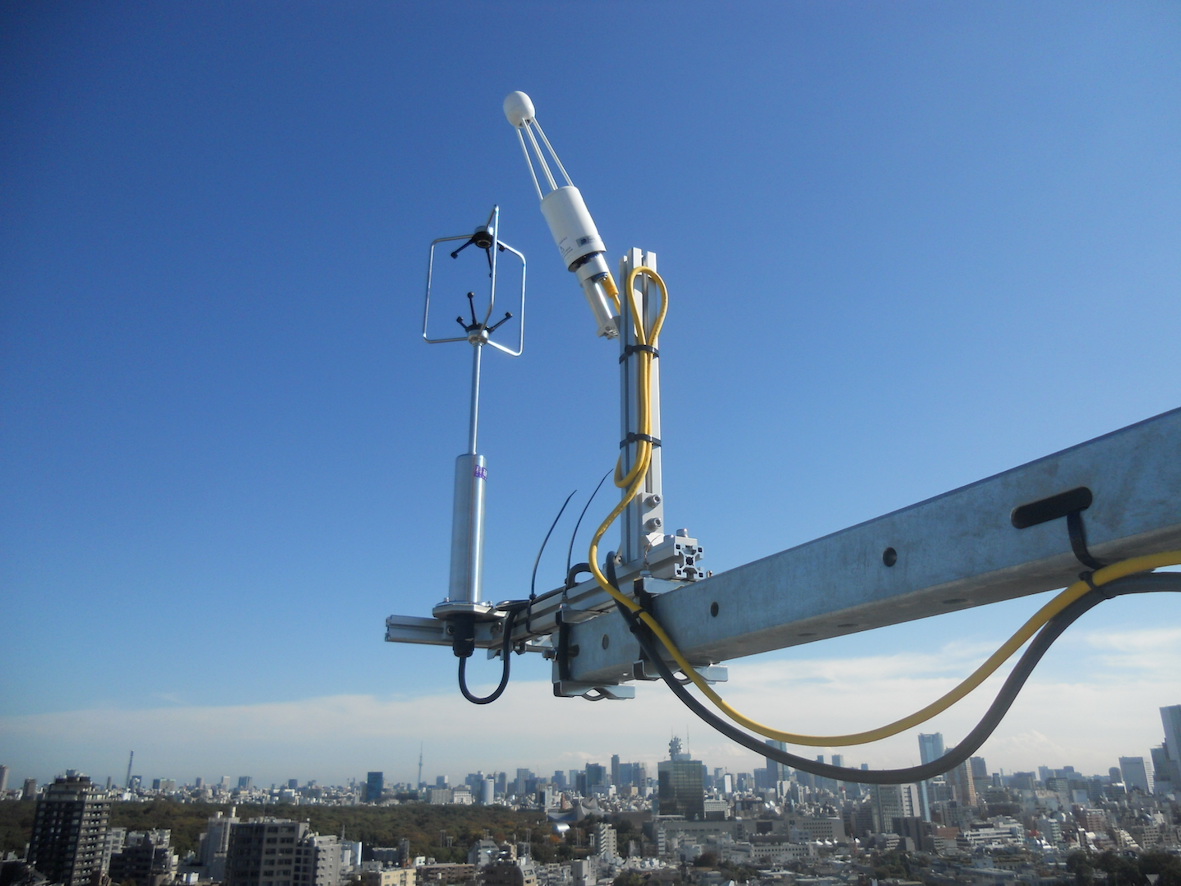 40%
50%
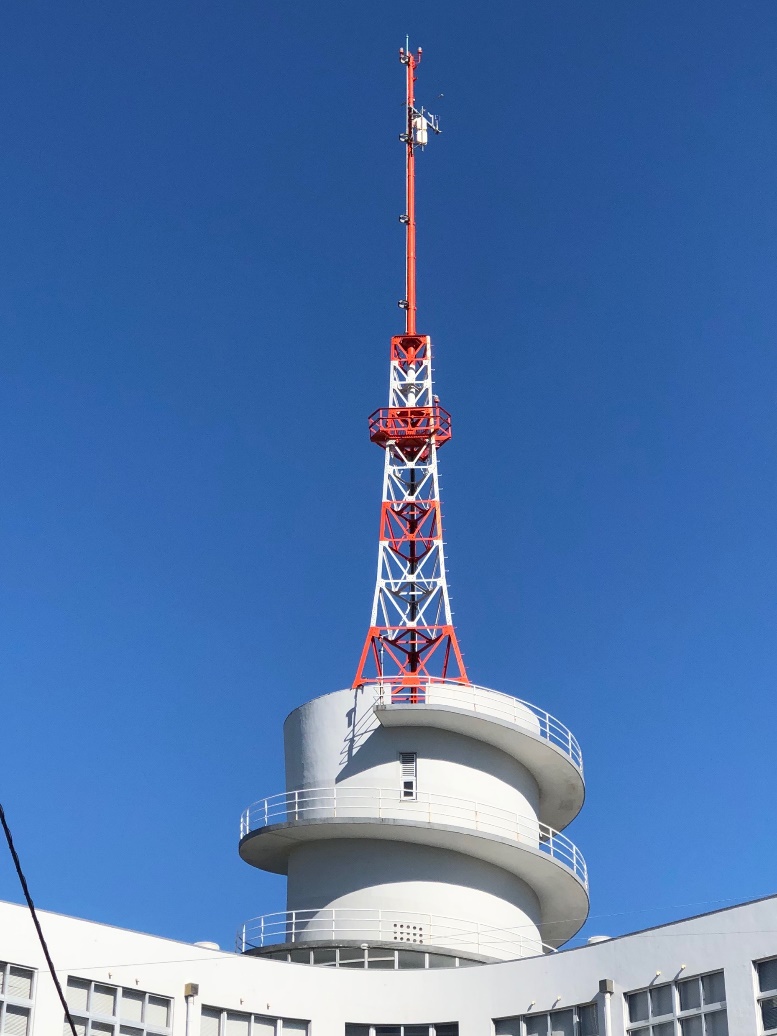 radiation
60%
JJA
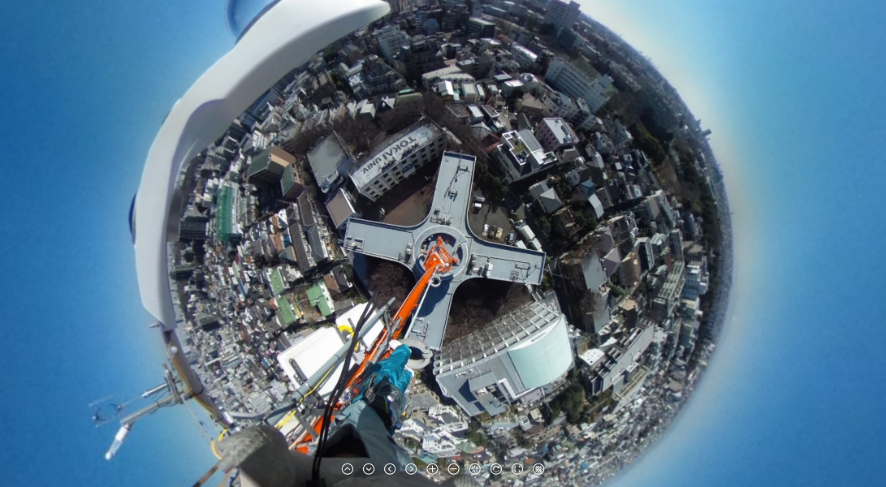 52m
eddy covariance
14CO2 (flask)
37m
O2, CO2
aerosol
26m
FOV of radiometer
Observation (Yoyogi site, Tokyo)
Land cover : residential area with some office buildings and some green area
State of road traffic : two arterial roads at the east and the north of the site
Building morphology : lp = 0.35, lf = 1.56, building height H =11.1m, aspect ratio H/W = 1.3
Vegetation area : 25% in the flux footprint in JJA
Measurements : eddy covariance (heat, vapor, CO2), radiation, O2, 14CO2, aerosol 
FOV of down-facing radiometer: roof 29%, road 6%, wall 65%
Observation : since 2012 on going  (more than 10 years!)
Analysis period in this poster: Jun – Aug in 2015 – 2019
Details: Hirano et al (2015, SOLA DOI:10.2151/sola.2015-024),
               Sugawara et al (2021, GRL),   Lipson et al (2022, Earth System Science Data),
               Kaneyasu et al (2020, ACS Earth and Space Chemistry),    Ishidoya et al (2011, ACP)
Observational evaluation of anthropogenic heat and heat budget
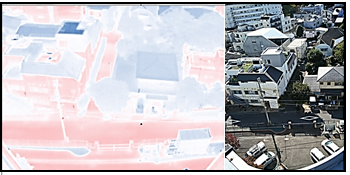 1) Surface temperature measurement
Two thermal imagers with different orientation (N and S).
Atmospheric correction by LOWTRAN
Pickup typical surface elements (roof, wall, road) and L↑-equivalent temperature was calculated.
Evaluate sensible heat flux from surface QHsfc(it does not include heat emission from car exhausts and ventilation flux through building windows)
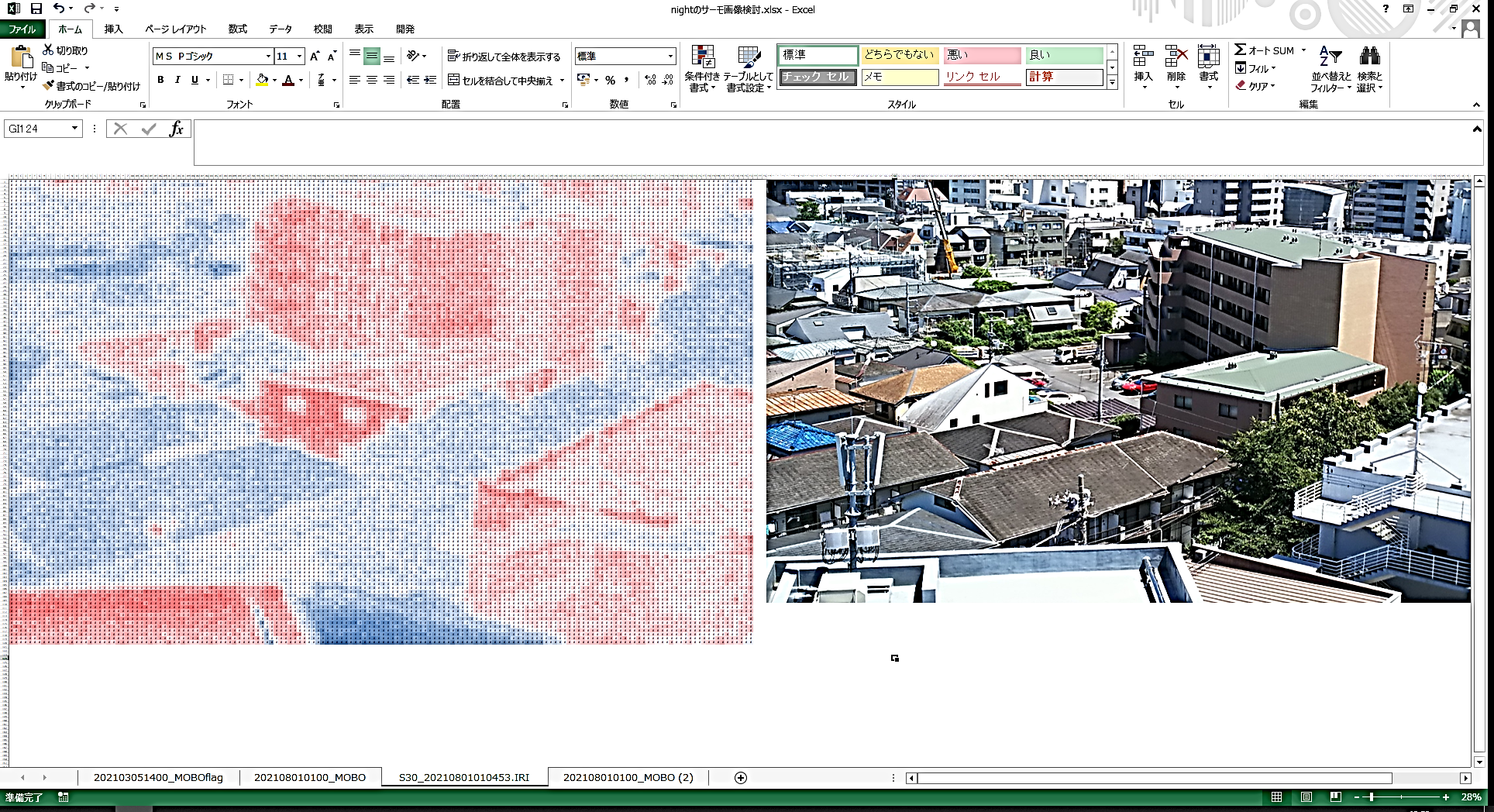 Zero plan displacement d : Sugawara et al (2014, doi.org/10.14887/kazekosymp.23.0_49) 
Roughness length for momentum z0 : Hirano et al (2016 doi:10.14887/kazekosymp.24.0_85)
Roughness length for heat zT : Kanda et al (2007, JAMC)
Sensible heat from urban surface QHsfc
Observational evaluation of anthropogenic heat and heat budget
1.95 molecules
1.44 molecules
14C
12C
CO2
CO2
2) Evaluate anthropogenic heat from building QHbuilding
O2
O2
12C
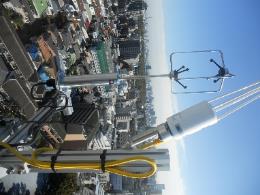 12C
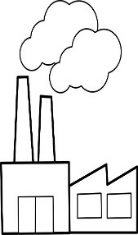 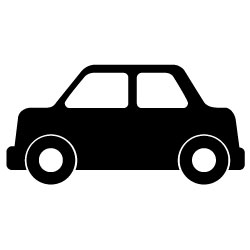 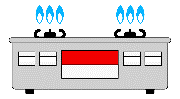 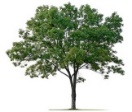 Sensible heat from urban surface QHsfc
town gas                              gasoline
Sensible heat flux measurement (eddy covariance) QHec
Oxygen molecules needed to make a molecule of CO2
fossil fuel      respiration
Anthropogenic heat from gasoline (QHcar) are evaluated based on the CO2 flux (Sugawara et al, 2021, GRL), where heat flux was calculated as 
            {coefficient of burning [J/mgCO2] }   X  {CO2 flux [mgCO2 m-2 s-1]} .
Breaking off for CO2 flux (gas, gasoline, respiration) were done with measured 14C and O2.
QHbuilding
Break off fossil fuel 
and respiration
Break off gas and gasoline
Observational evaluation of anthropogenic heat and heat budget
3) Evaluate heat budget in buildings
Determined as residual
QF : Energy consumption in building (electricity and town gas)
Qelectricity : measured by local electricity provider
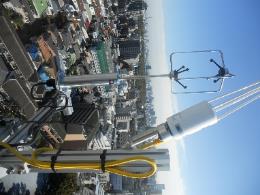 QHgas : evaluated based on CO2 flux (Sugawara et al, 2021, GRL).
Full terms in heat budget are determined incl. heat storage in building DQs
Result 1) Heat flux (Wm-2, average 09-15 LST JJA)
QHec 180
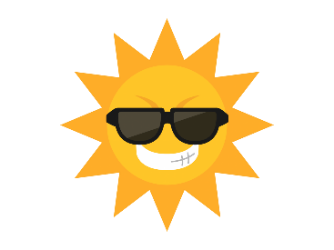 519
Reflected solar
Longwave rad.
QF_electricity 15
Sensible heat from sfc.
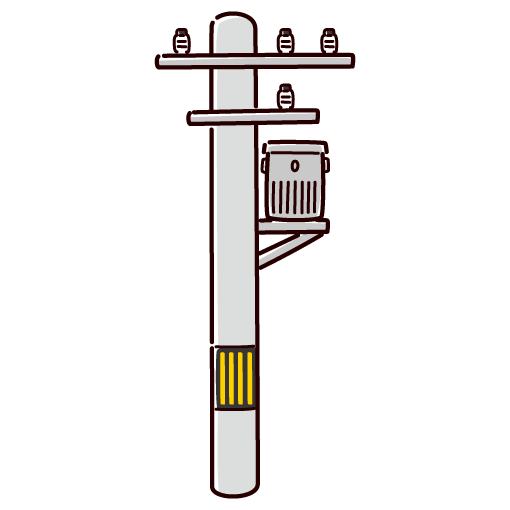 QHbuilding 38
Solar rad.
Atmos. rad.
78
Electricity
1,036
QHcar 3
Ventilation
0.4
human
car
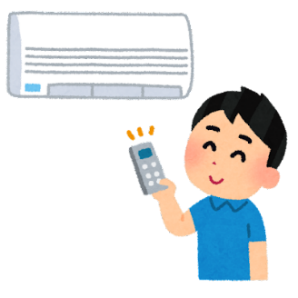 Solar rad.
Through windows
Latent
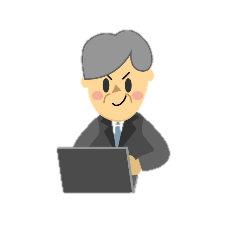 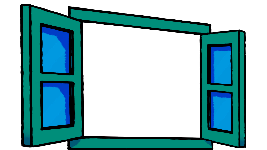 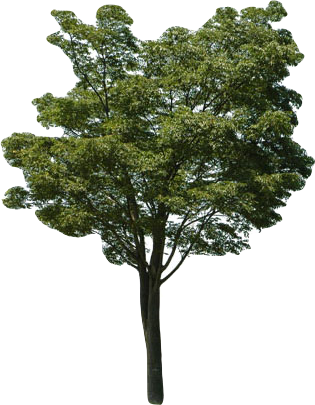 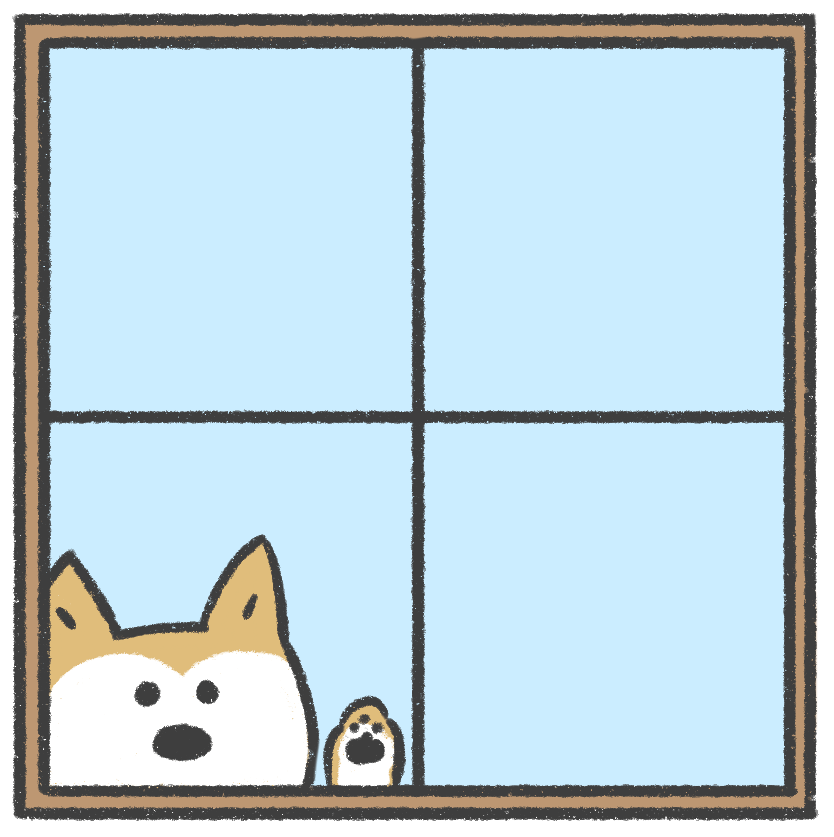 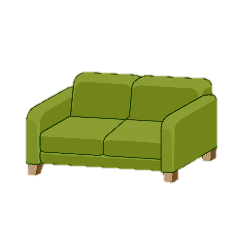 Air conditioner
appliance
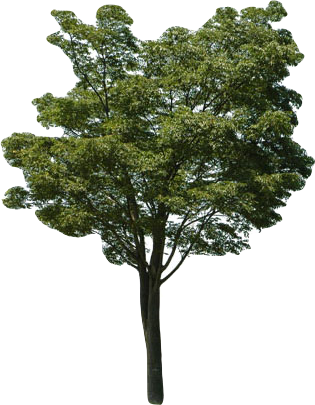 ～20
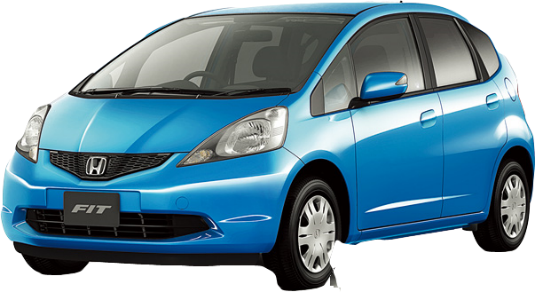 Heat from cooking & bath
Heat from cooking & bath
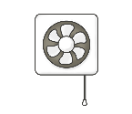 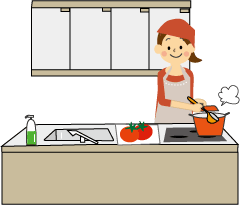 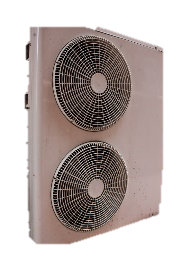 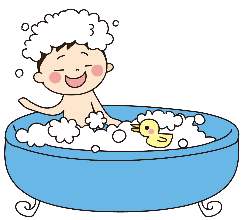 Heat storage
Town gas
Heat storage
12
Hot sewage
QF_gas 2
0.6
128
Anthropogenic heat exhaust from building (QH_building, 38) is not equal to energy consumption in building (electricity & gas, QF, 17).
Result 2) Observation agrees with the inventory (INV) and Building Energy Model (BEM).
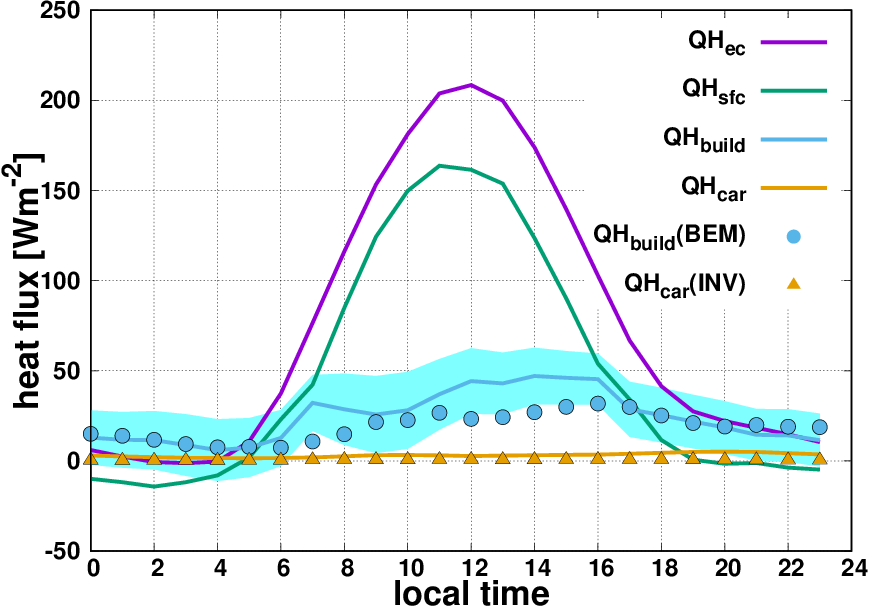 QHbuild(BEM) are calculated by BEM (Kikegawa 2003 Applied Energy) with meteorological inputs in Yoyogi site.
Shade range in QHbuilding corresponds to 1oC of SFC temperature error.
QHcar (INV) are based on the car traffic amount around the Yoyogi site.
Result 3) Storage heat DQs parameterization are validated.
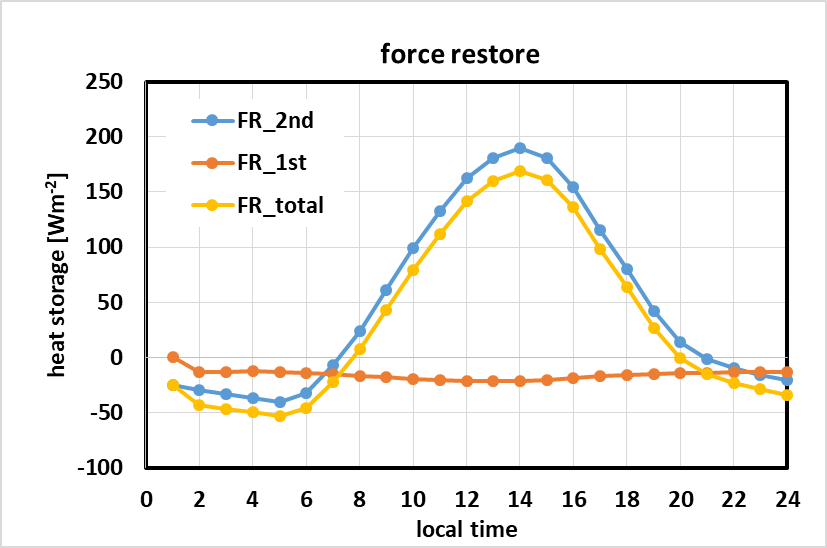 Coefficients are best fitted to the observation.
OHM agrees with the observation better than the force restore. 
Force restore result indicates that the surface layer storage (1st term) is much less than the deeper layer conduction (2nd).
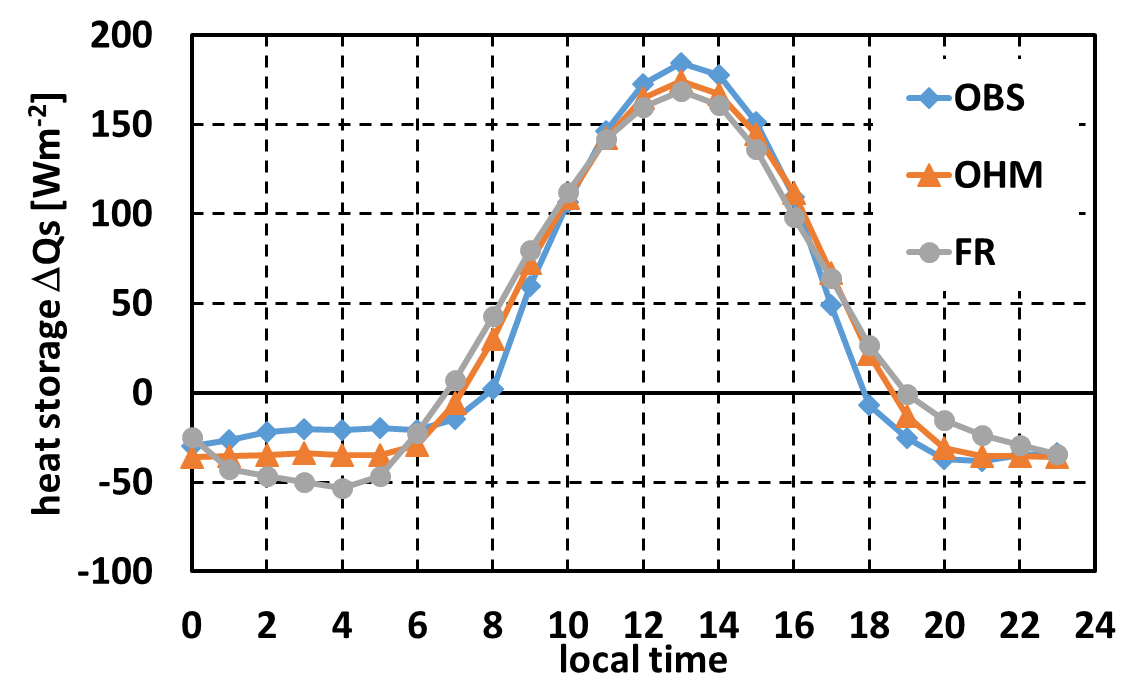 JJA
force 
restore